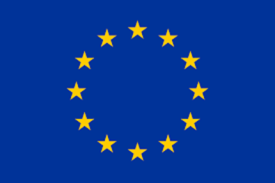 MUSIC: A MELODIC METHODOLOGY INTO TEACHING AND LEARNING 2018-1-ES01-KA229-050761_2 SCHOOL EXCHANGE PARTNERSHIP The Italian team presents:
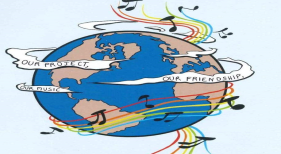 Co-funded by The Erasmus Plus  ProgrammeOf the European Union
Music -what and why I listen to.
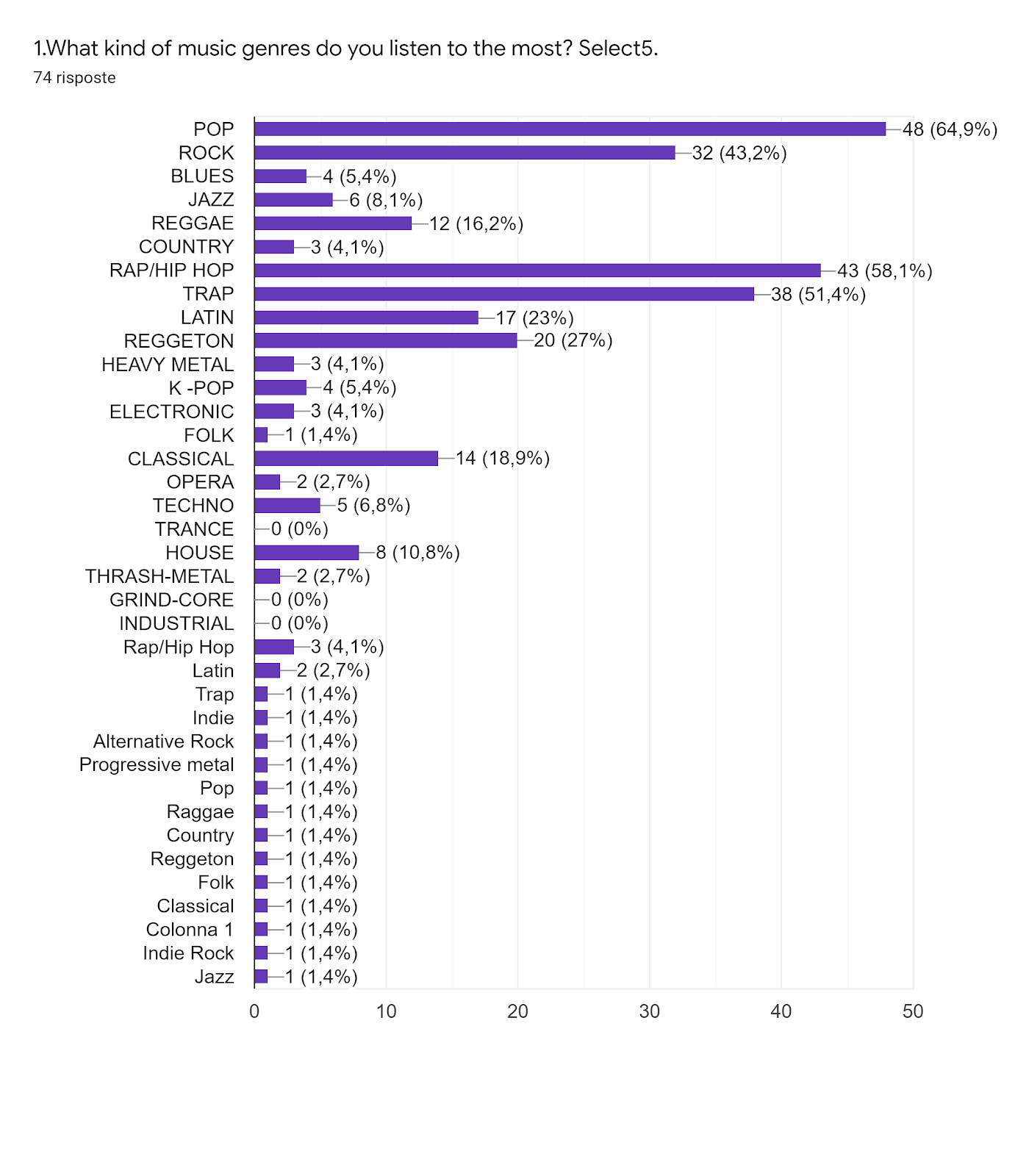 RESULTS

Pop  -64,9%    Rap/HipHop – 58,1%      Trap – 51,4%       Rock 43,2%      Reggeton – 27%   Latin- 23%

Classical – 18,9%       Raggae – 16,2%      House 10,8%   Techno 6.8%   K-Pop 5,4%   Electronic 4,1%

Thrash-Metal 2,7%   Opera 2,7%   Folk 1,4%   Others 1,4%
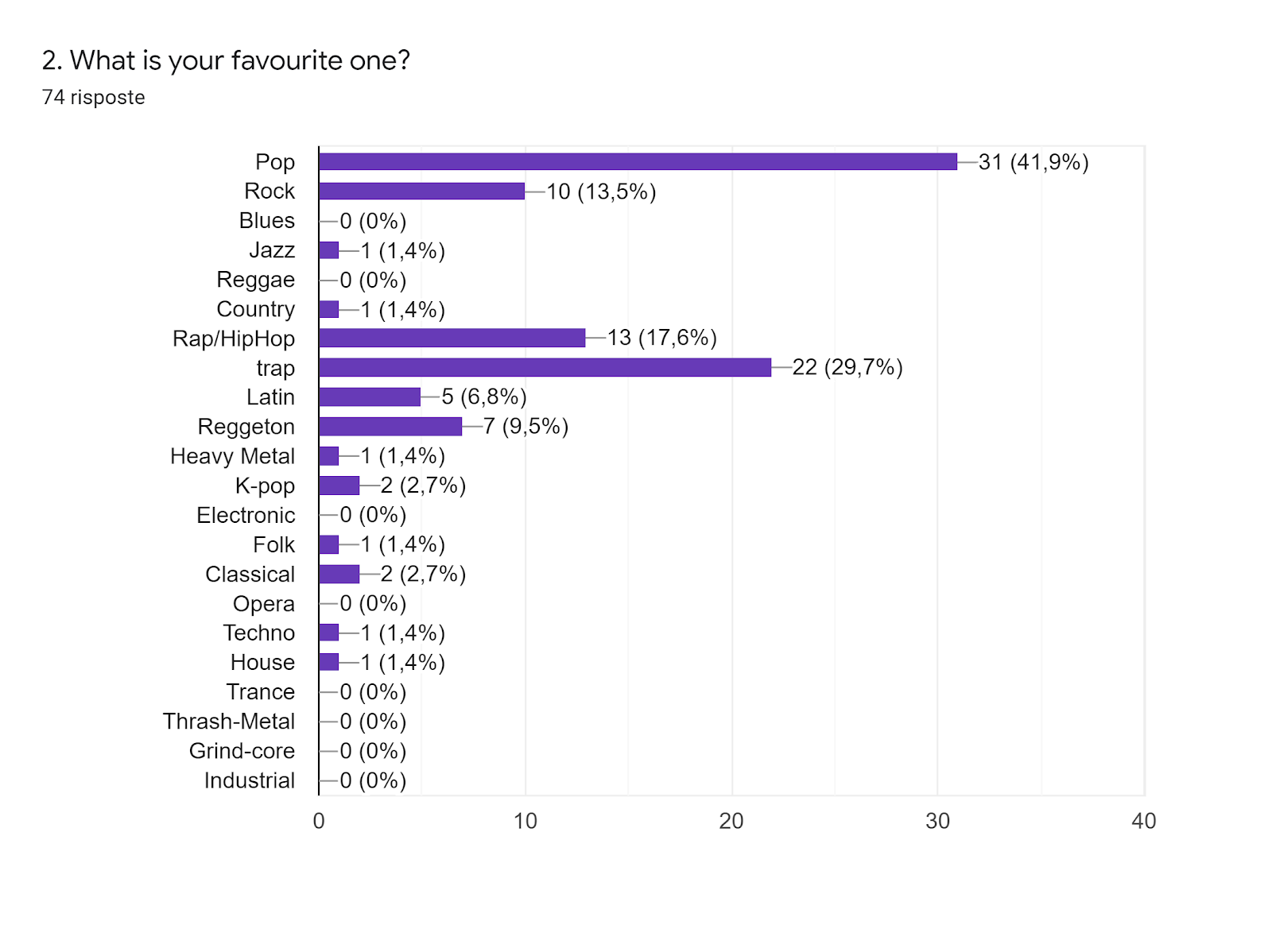 RESULTS

Pop 41,9%   Trap 29,7%   Rap/HipHop 17,6%   Rock 13,5%   Reggeton   9,5%   Latin 6,8%    K-pop 2,7%

Classical 2,7%    Techno 1,4%    Heavy Metal 1,4%   Folk 1,4 %   House 1,4% Country 1,4% Jazz 1,4 %
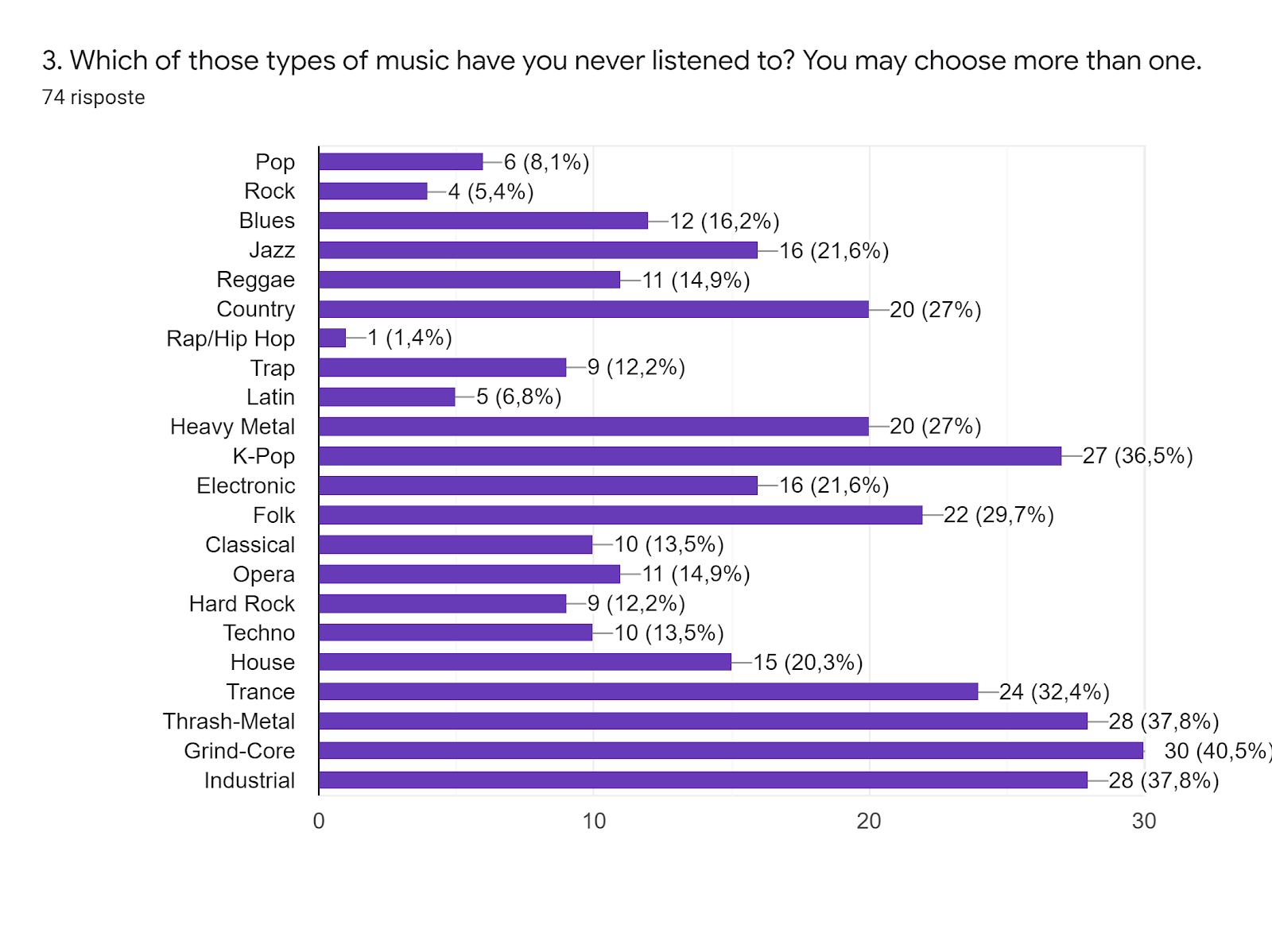 RESULTS

Grind –core 40,5%   Industrial  37,8%   Thrash metal 37,8%   K-pop 36,5   Trance 32,4%   Folk 29,7%  

 Heavy metal 27%   Country 27%   Electronic 21,6%   Jazz 21,6%   House 20,3%   Blues 16,2   Reggae 14,9%

Opera 14,9%   Techno 13,5%   Classical 13,5%   Trap 12.2%   Hard Rock 12,2%    Pop 8,1% Latin 6,8%   Rock 5,4%

Rap/HipHop 1,4%
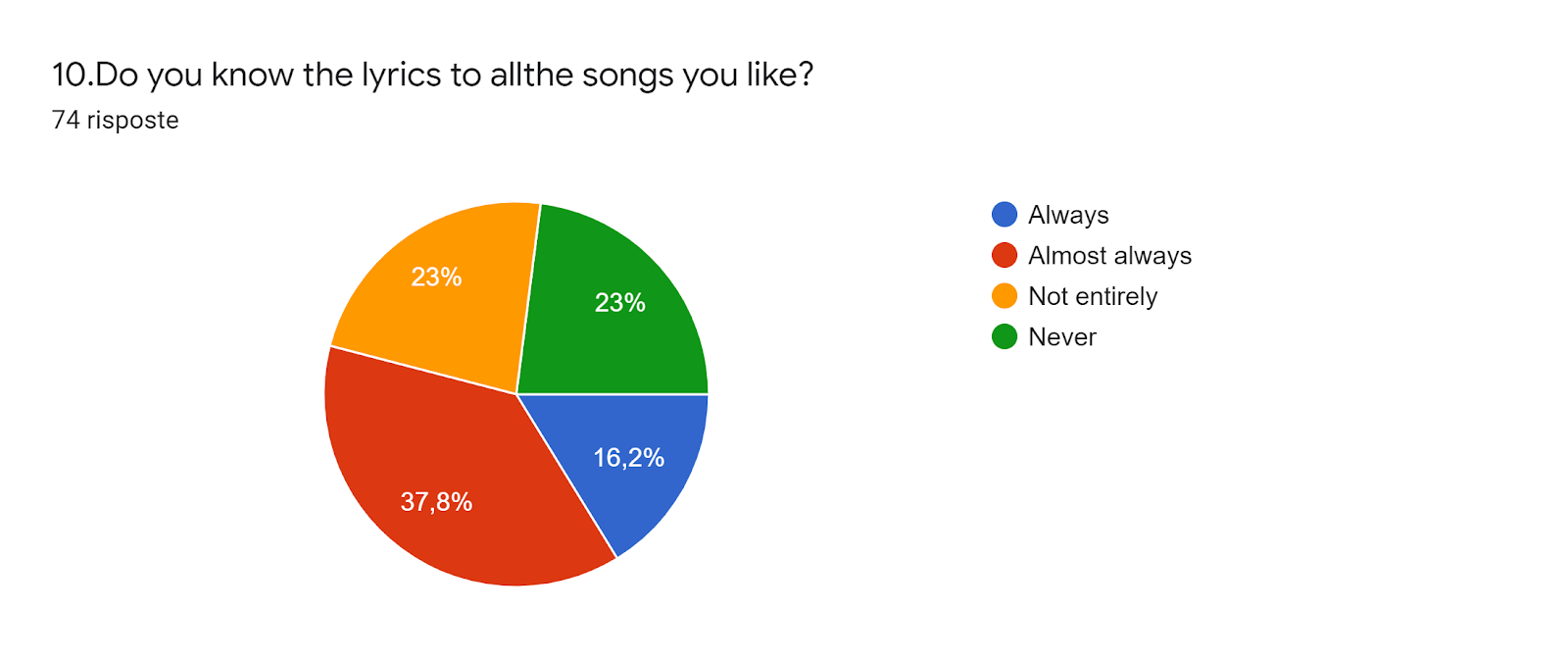 RESULTS

Always - 23%

Almost Always – 37,8%

Not entirely  - 23%

Never – 23%
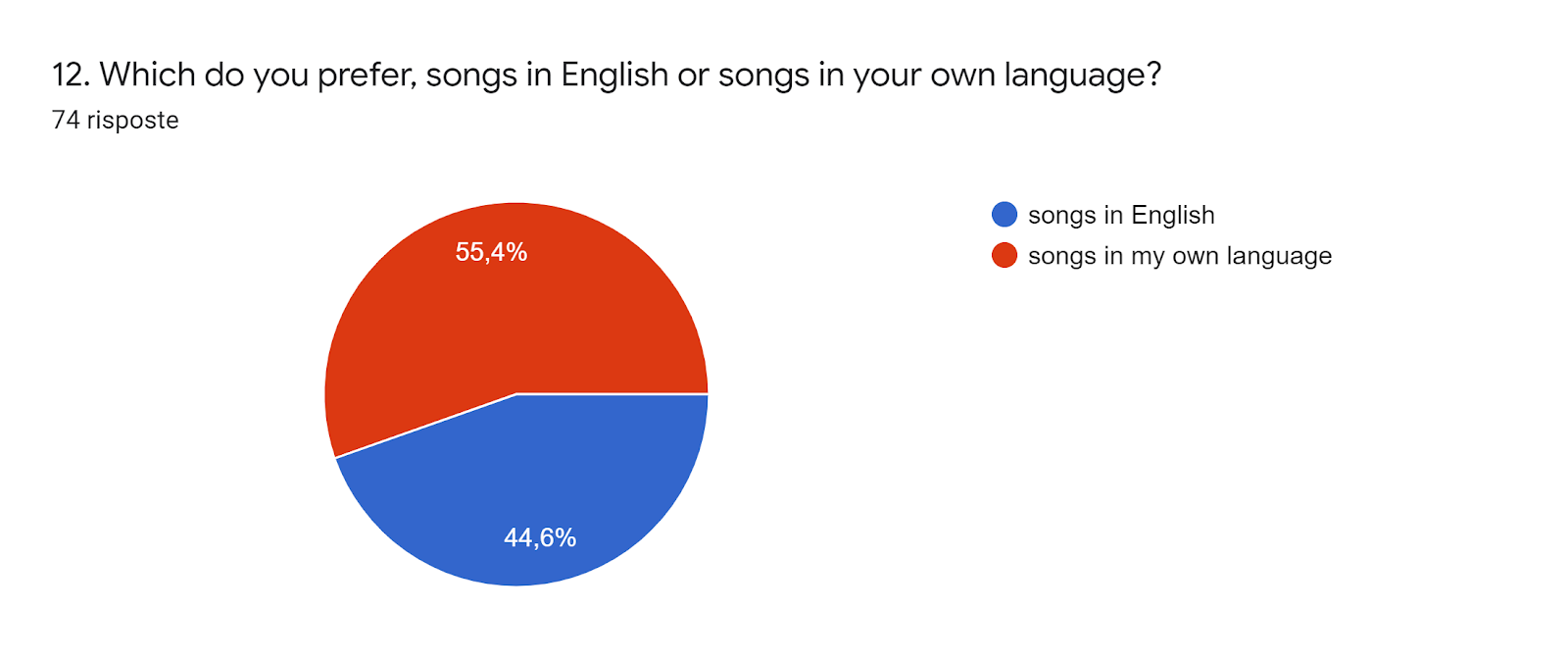 RESULTS

Songs in my own language 55,4%

Song in English  44,6 %
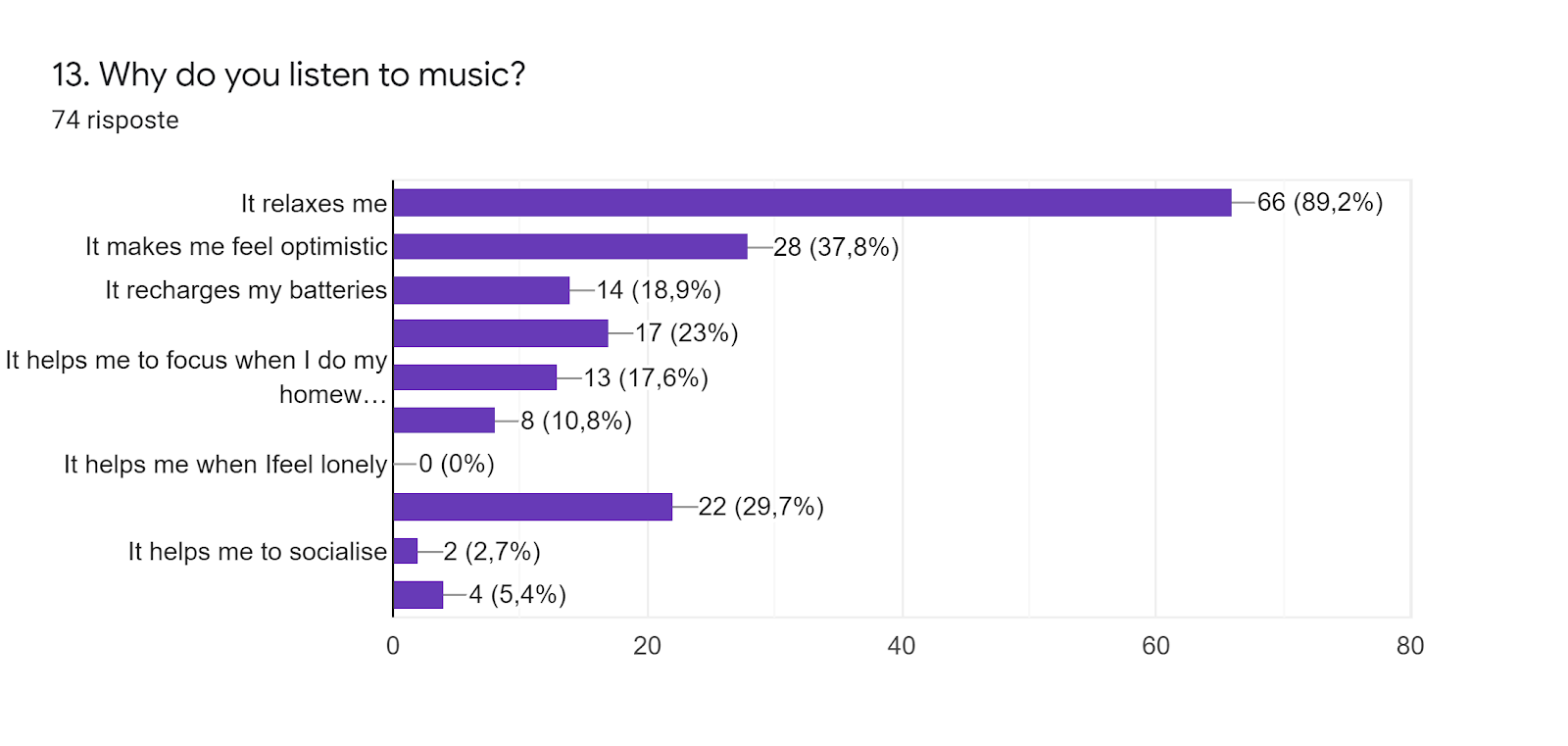 RESULTS
It relaxes me 89,2%  
 It makes me feel optimistic   37,8%
 It helps me deal with the problem I have  23%  
 It recharge my batteries18,9% 
 It helps me focus when I do my homework  17,6% 
 It helps me to work better  10,8%  
 It helps me to socialise 2,7%   
It helps me to pass the time in a special way 5,4%
THANKS FOR YOU ATTENTION